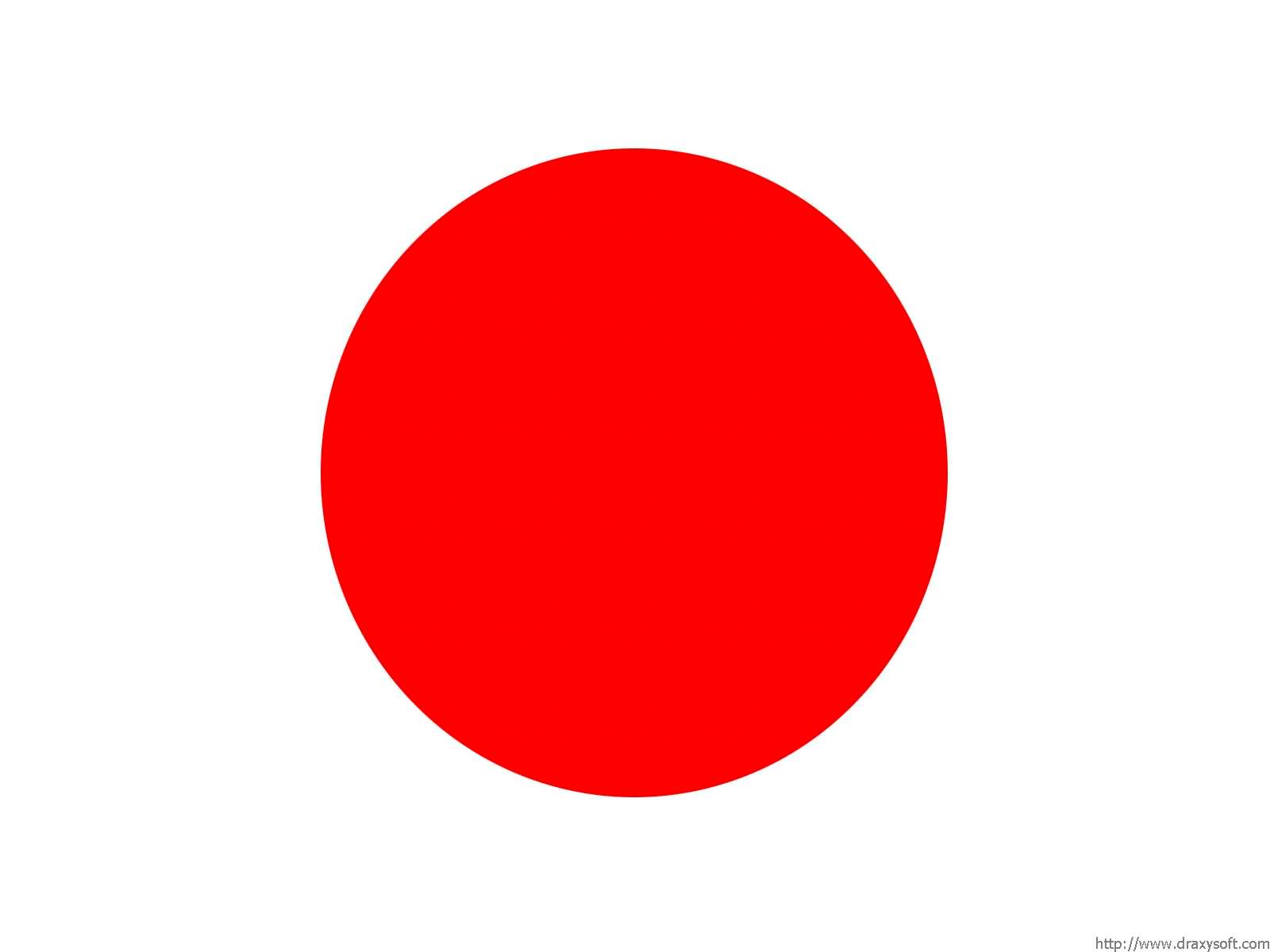 Nationality
Nationality
GRAMMAR STRUCTURE
Watashi wa (COUNTRY) jin desu.
          I                                 person
	
‘Watashi   wa’ can be removed

Example:
Watashi wa nihon jin desu. 
        I am Japanese.
Watashi wa oosutoraria jin desu.
        I am Australian.
NZ
Malaysia 
Japan
Italy
Indonesia
Holland
Greece
France
Canada
Australia
China
Germany
America/USA
Thailand
Iran
England
JIN
人
Jin = person

The kanji for ‘jin’ is
人
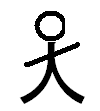 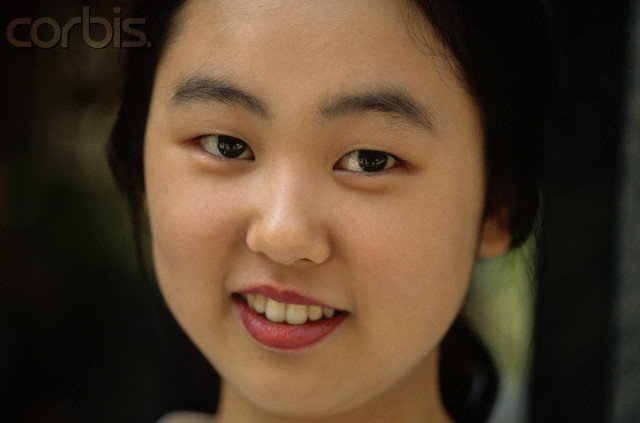 Watashi wa chuugoku jin desu.
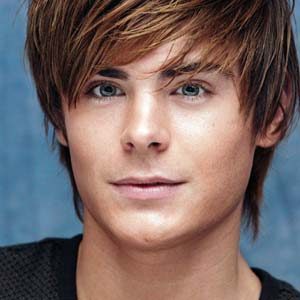 Boku wa amerika jin desu.
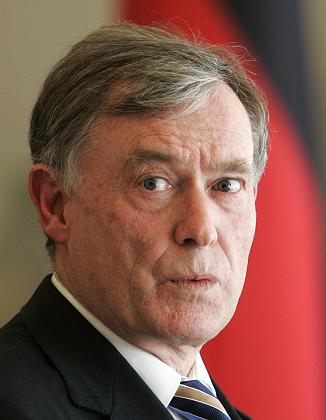 Watashi wa doitsu jin desu.
It’s Your Turn!
kokuseki wa doku desu ka?
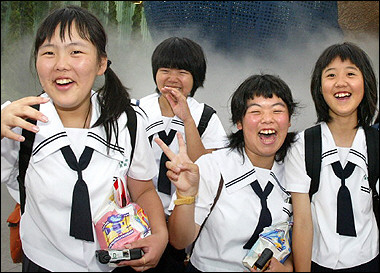 Remember!
Watashi wa (COUNTRY) jin desu.
Let’s Play‘Where do you come from?’
Instructions
Everyone takes a country badge and sticks it on their shirt (know how to say you are a person from that country)
Walk around the room and ask:
Kokuseki wa doko desu ka?
(What is your nationality?)
The opposite person must answer
Watashi wa (COUNTRY) jin desu
(I am a person from ~)
Record the person’s name of your country sheet
QUESTION SHEET
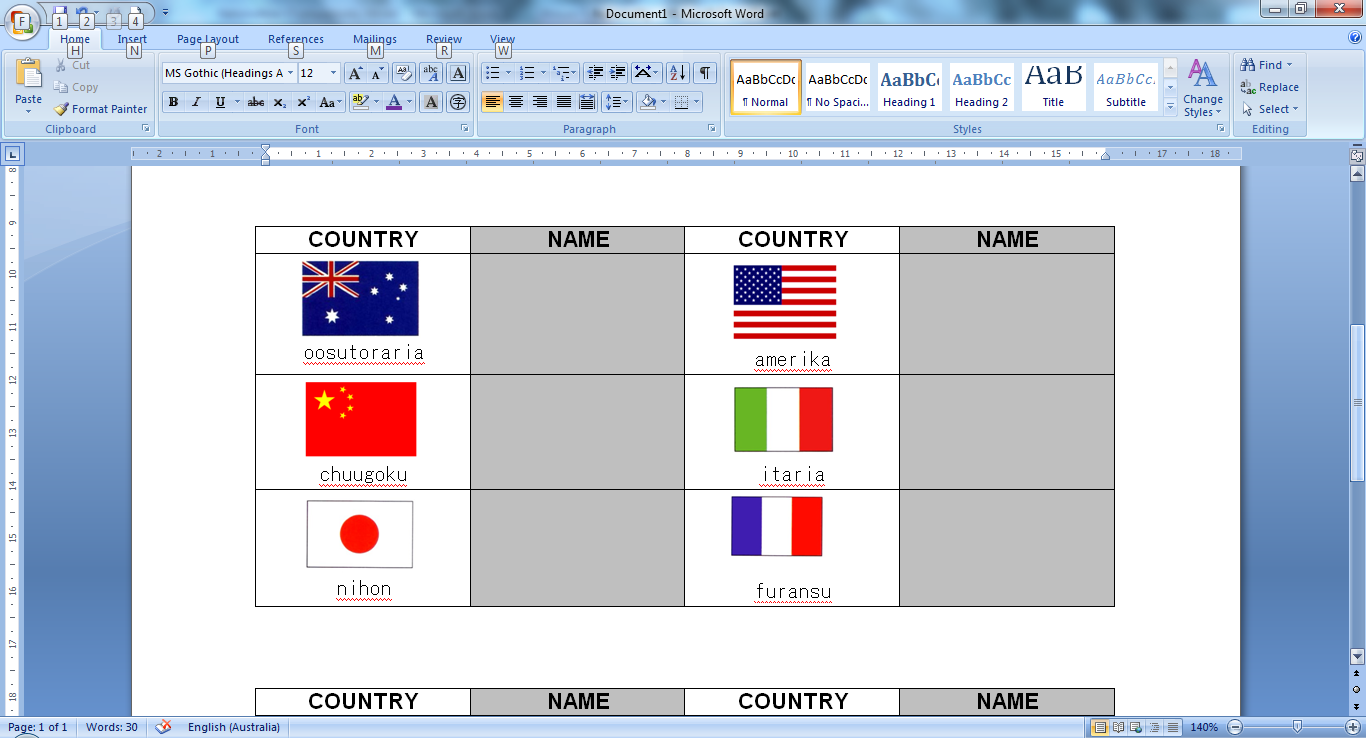 Mary
John